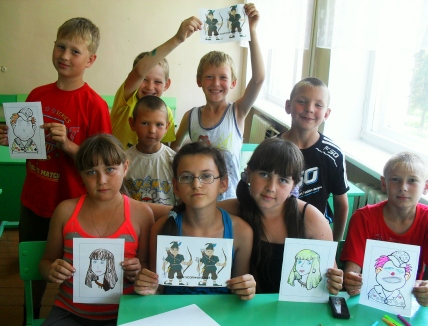 МОУ СОШ № 13 г. Нерюнгри РСМуллахметова Г.П.
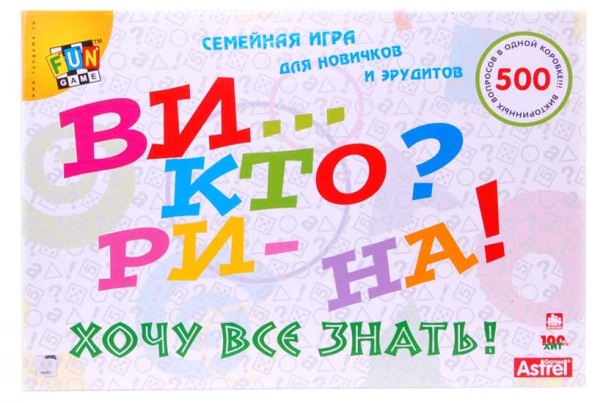 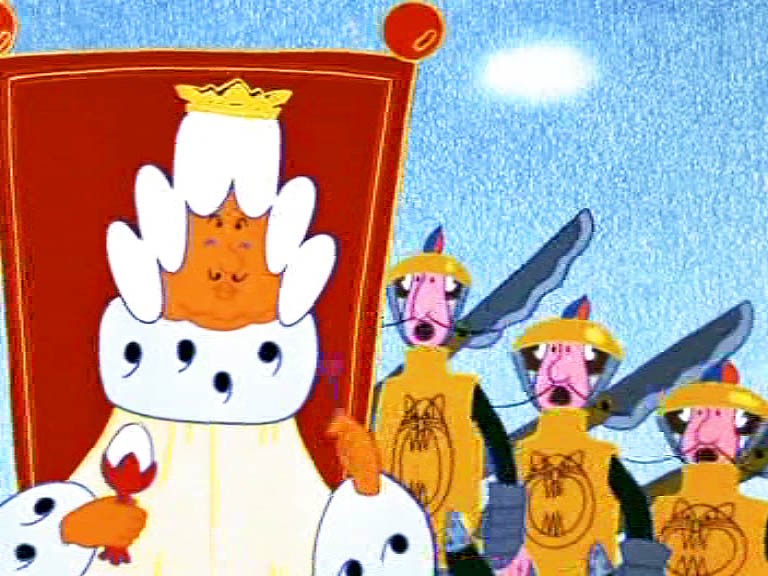 Работа в парах
1. 10 центов2. Звездочёт, мельник3. 324. Лос-Анджелес5. Чуковский6. Июль7. Лишнего героя нет8. Горячая вода, холодная, горячее молоко9. оранжевый, жёлтый, зелёный10. Овен, Телец, Близнецы, Рак11. Да, так: Заяц, Волк, Медведь
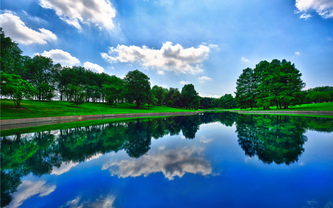 Работа в группах
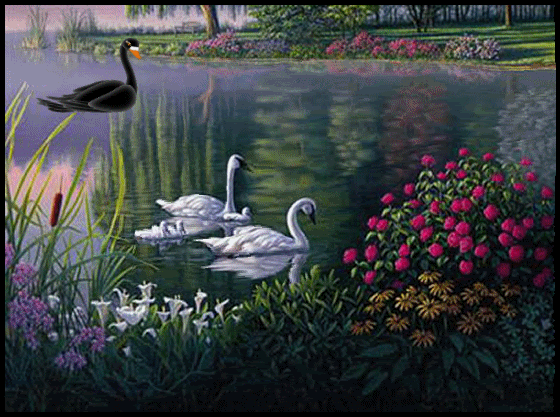 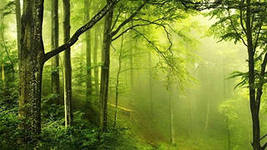 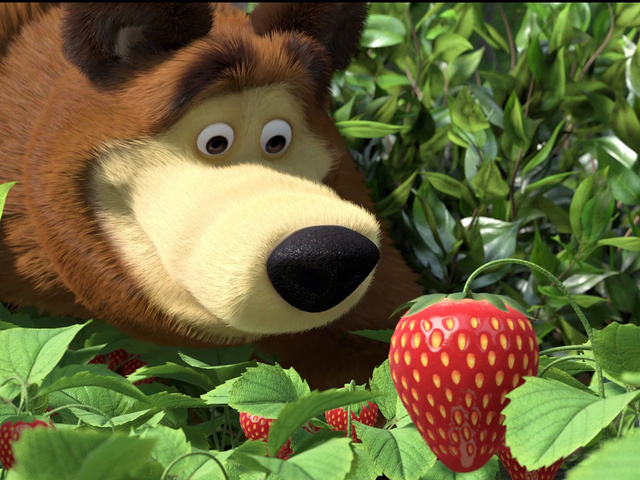 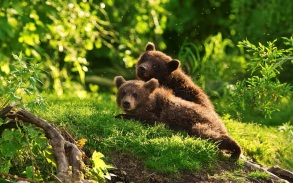 Блиц-опрос
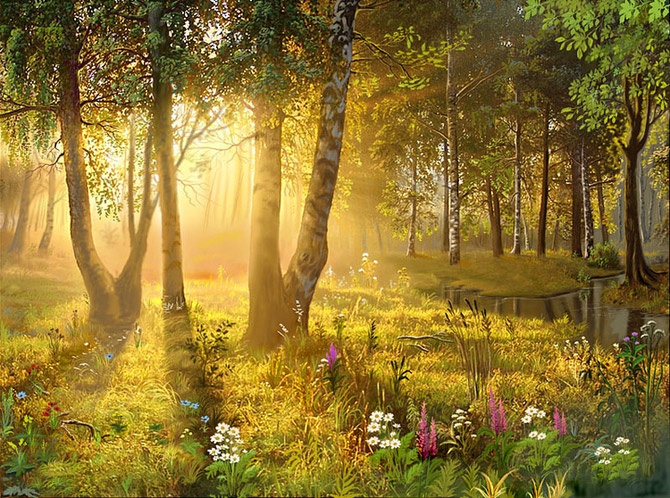 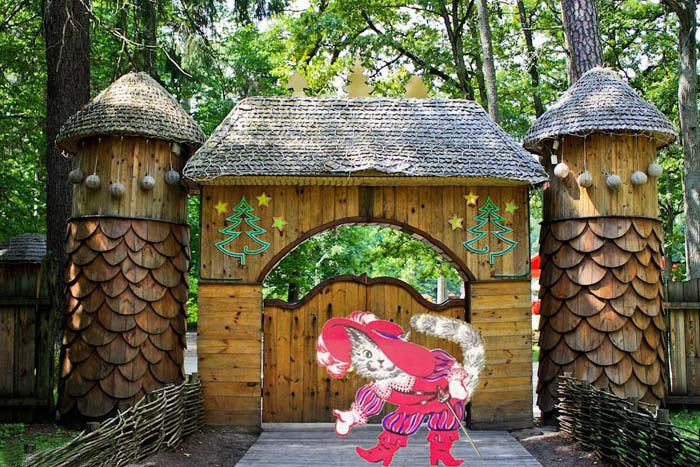 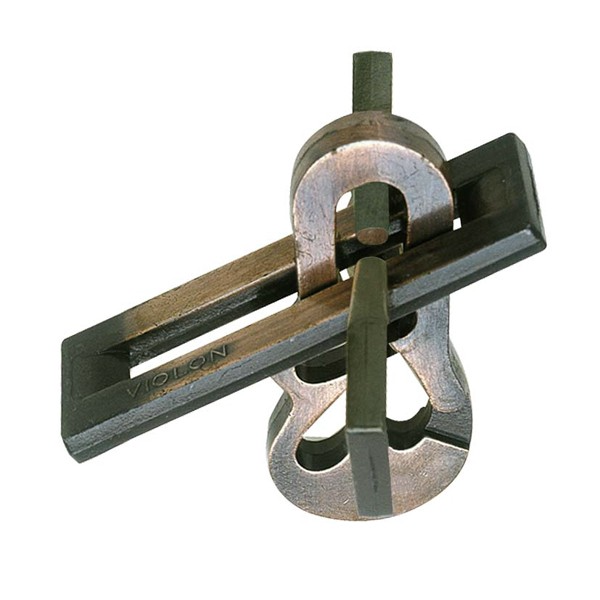 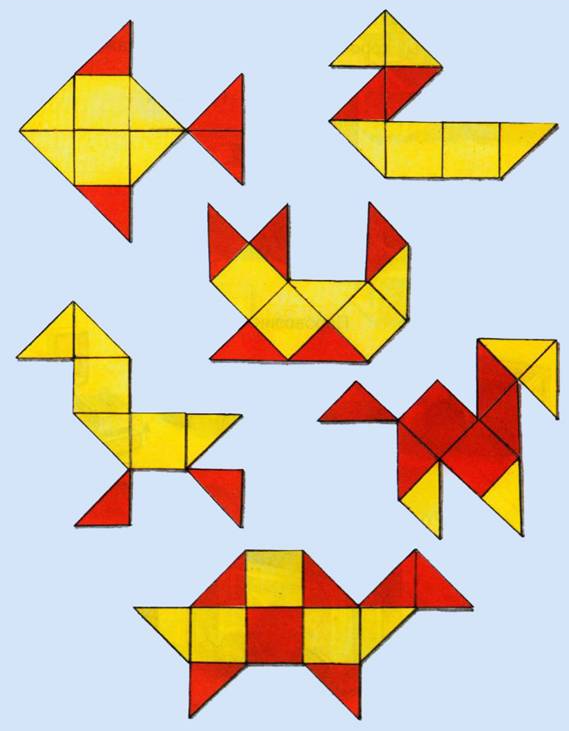 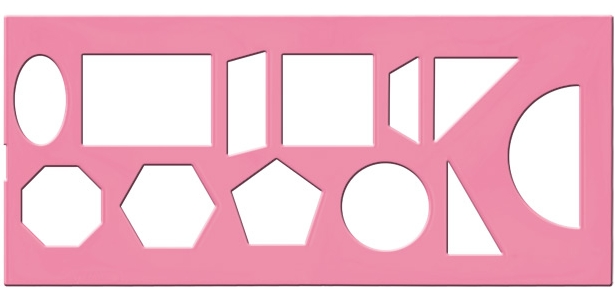 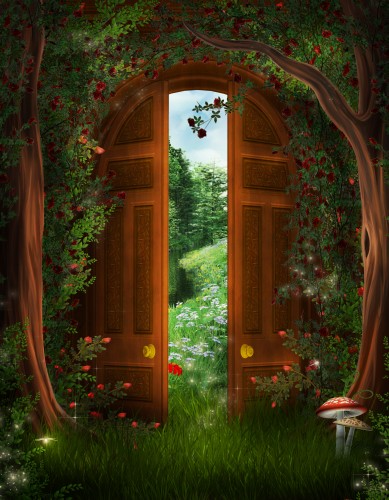 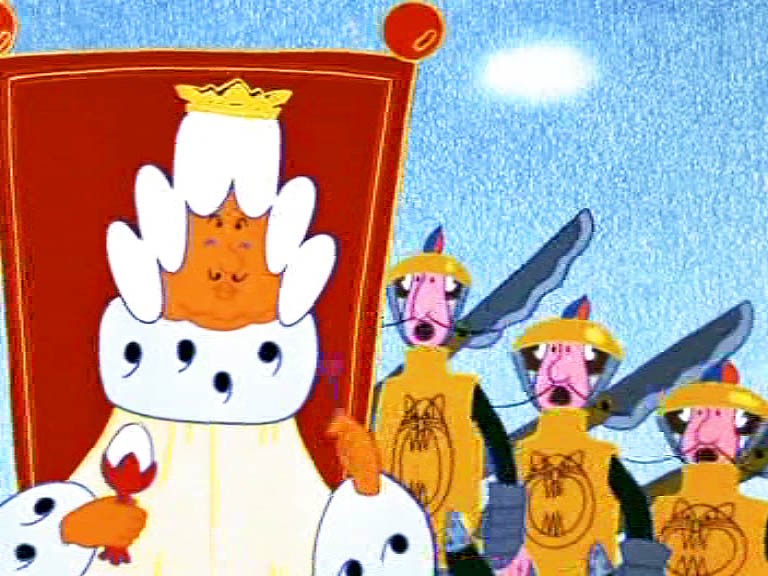 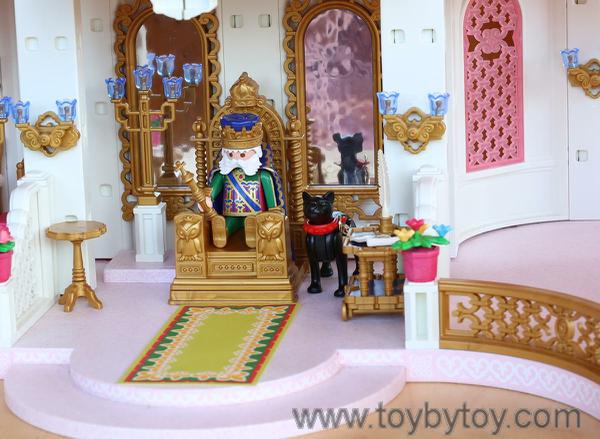 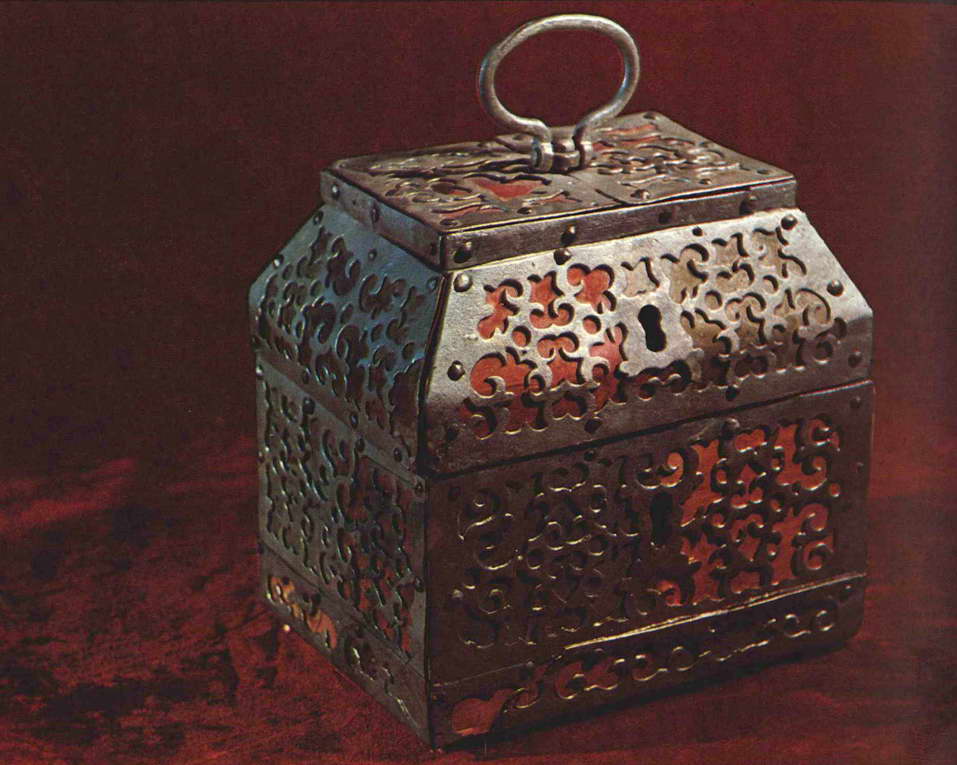 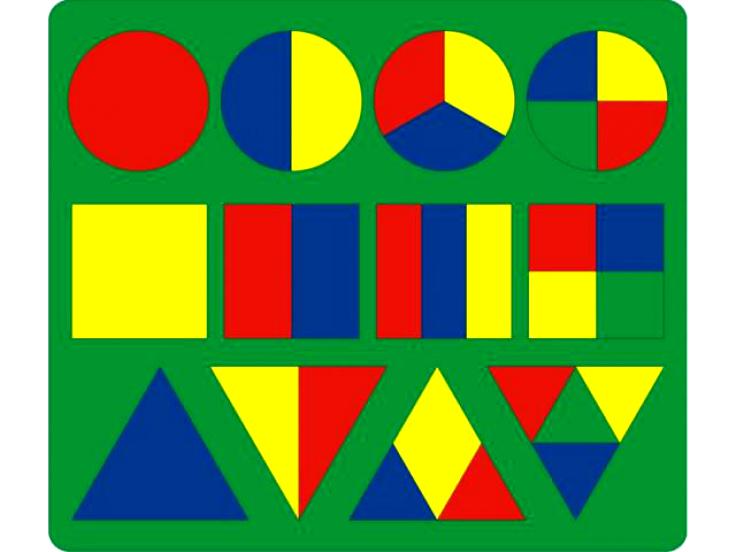 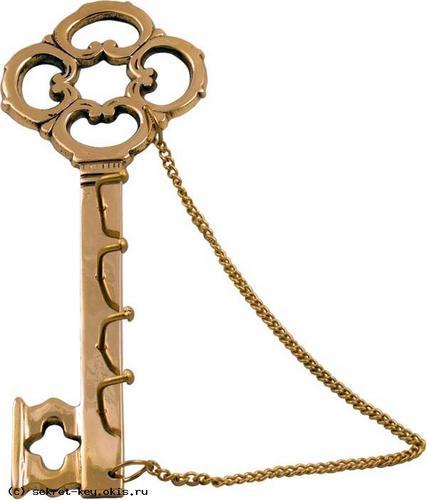 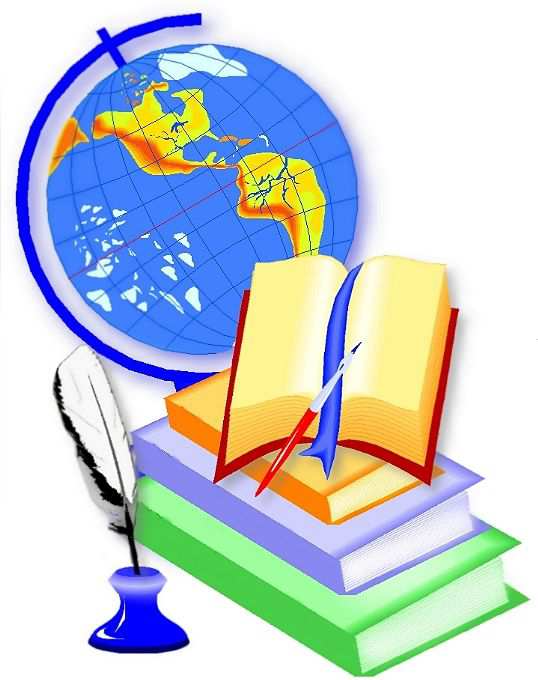 Пусть все длинные дороги станут краткими,
Каменистые тропинки будут гладкими,
Роднички пускай тебя встречают полными,
Пусть в пути тебя минуют грозы-молнии.
И попутчик у тебя пусть будет умница,
И желанья и мечты твои пусть сбудутся!